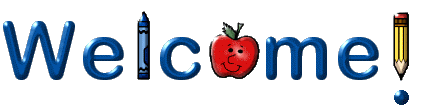 Welcome to the 2017-2018 school year
Roger Sherman Elementary School
The school 
by the Sound
Introducing our Terrific Staff!
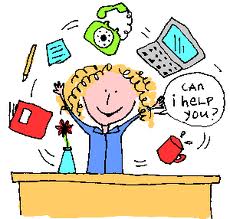 Administrative and School Support Staff
Eileen O. Roxbee, Principal
Leslie Davis, IIT/Gifted
Robyn Walters, MST
Lauren Moreno, LAS
Kara Atihlo, LAS
Stephanie Goldberg, LMS
Megan Grskovic, School psychologist
Kirsten Sabrowski, Social Worker
Teresa Kerrigan, Administrative assistant, head school secretary
Lisa Dutkowsky, AM clerk
Liz Foley, PM clerk
Denise Gilbane, school nurse
Joe Ceste, Head Custodian
Manny Pena, night custodian
Mrs. Mulligan and Mrs. Haidar, Lunch room
Classroom Teachers
Kindergarten:
Mrs. Woodfine, Mrs. Rossi, Ms. Hoyt
First Grade:
Mrs. Dipaola, Mrs. Dowd, Mrs. Jamison, Mrs. Valentine(Ms. Adamsky)
Second Grade:
Mrs. Capozzi, Mrs. Kopchik, Mrs. Paradis, Mrs. Putorti
Third Grade:
Ms. Hayes, Ms. Ioanna, Mrs. Paci
Fourth Grade:
Mr. Carr, Ms. Gulash, Mrs. Mencio, Mrs. Miller
Fifth Grade:
Mrs. Garasimowicz, Mr. Luciano, Mrs. Morse, Mrs. Torres
SPECIALISTS
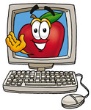 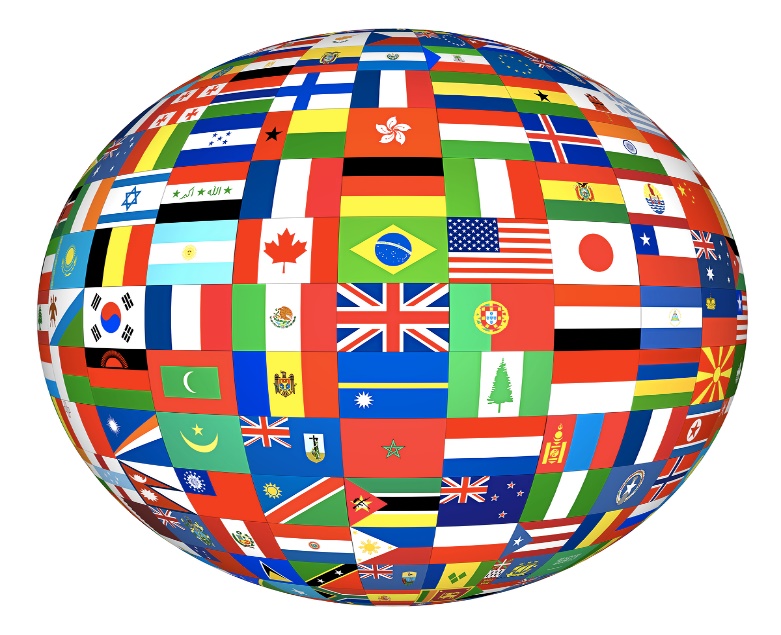 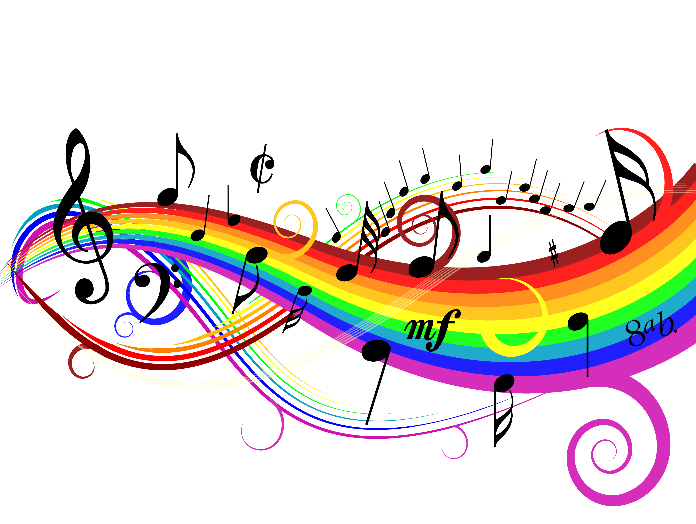 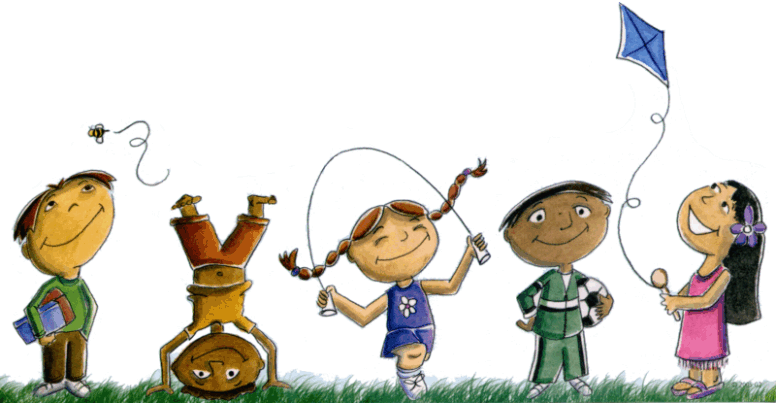 MUSIC: Ms. Cardillo, Ms. Cerasoli, Mrs. Jimenez(strings), Mrs. DiMeglio (band)
ART:
Ms. Ciarletto

LLC:
Mrs. Goldberg (Mr. Foschi, sub)

Physical Education:
Mr. Osleger (Coach O ) and Mr. Lovelett (Coach Lovelett)
SPECIAL EDUCATION
Mrs. McKiernan
Mrs. Antoniou
Ms. Ward
Mrs. Piskura
Mrs. Kovach (SLP)
Ms. Arnow (OT)
Mrs. Mehta (PT)
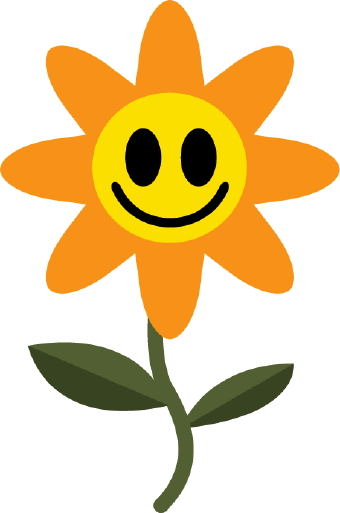 Teaching Support Staff and Lunch Room Staff
Mrs. Mulligan (Kitchen)
Mrs. Haidar (Kitchen)
Ms. Ciati (KW and building )
Mrs. Hellthaler (1D)
Mrs. Mantell (KH)
Mrs. McGurk (SPED)
Ms. Moran (SPED)
Mrs. Pulizzi (KW)
Mrs. Szemplinski ISPED)
Mrs. Wall (LLC)
Miss Cowic (Intern)
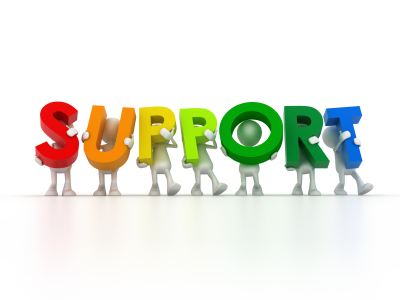 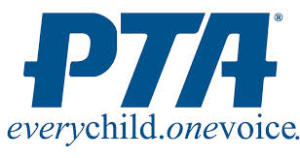 Barbie Ondis is your PTA president
Picture day		September 20
NO SCHOOL		September 21 (Rosh Hashanah)
Walk a thon		October 13
Early dismissal days	October 17(PD),19,25,26 (conferences)
Halloween Parade	October 31 at 2:30
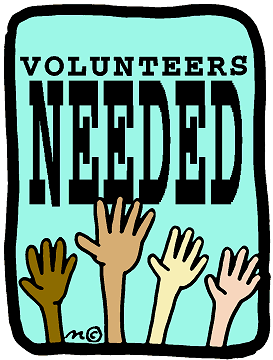 LUNCH INFORMATION
Infinite Campus has a module for  adding money to your child's lunch account. 
Students will have ID cards with their student ID number to use for purchases.
Peanut and tree nut free tables are available.
Lunch menus are available on line on the district website
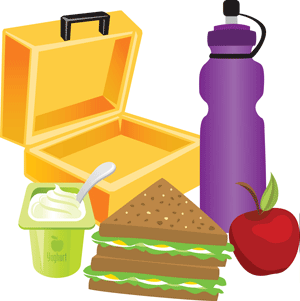 HURRICANE HARVEY
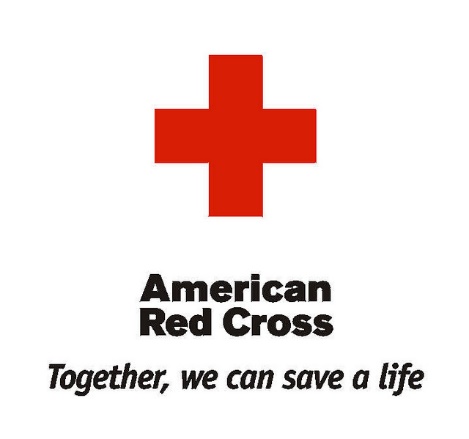 We started a red cross change collection today
We are adopting Sherman Elementary School in Houston to pay forward the amazing support our school received after hurricane Sandy
More information on collections to come once we speak to the administration but we will start collecting gift cards
We are still looking for classroom volunteers to count 
   the money we collect. If interested, please tell your
    classroom teacher.
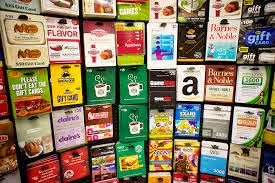 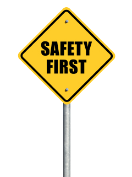 SAFETY
Fire drills or lock down drills must be held every month. 
We must have three (3) lock down drills each year.
Our first lock down drill will be held on September 12.
You will be notified via IC blast each time we have a lock down drill so that you can debrief with your child if it comes up at home.
Please sign in and out when entering the building. Don’t have an appointment? You wont be let in…please contact your child’s teacher to make an appointment to volunteer. 
The Fairfield Police have regular patrols for each school. Our school safety officers are Officer Ed Kovach and Sgt. Ed Weihe.
STOP,KISS & GO and School Parking 
Please pull all the way up when arriving
All students must exit on the curb
Do not drop off in the driveway
Students who enter through the back classroom doors will be escorted
Please be prepared to exit immediately upon drop off/pick up
No cell phone use in line
We do not buckle  students in car seats, please teach your child to take care of that task
During inclement weather the line gets longer, please plan accordingly
Do not park in designated NO PARKING areas marked by yellow lines or  NO PARKING signs
Be kind to our neighbors, do not block their driveways 
All students must be dropped off on a curb so that they are not crossing any street, especially on Fern and Birch
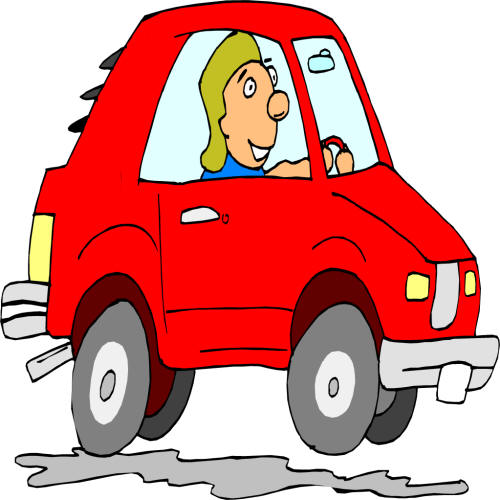 Picking up early? Changing after school Plans?
PLEASE send in a note with your child in the morning for ANY changes in your child's regular drop off or pick up routine. Let your child know of any changes in advance to reduce anxiety. 
Teachers will inform you if available for emails during the day. Most teachers do not have regular access to emails during teaching  hours and may miss a notification. Please call the office with any changes. DO NOT call the office after 3:00 with changes.
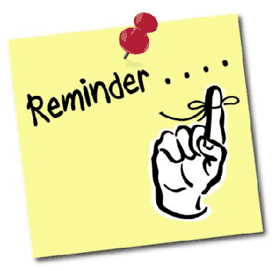 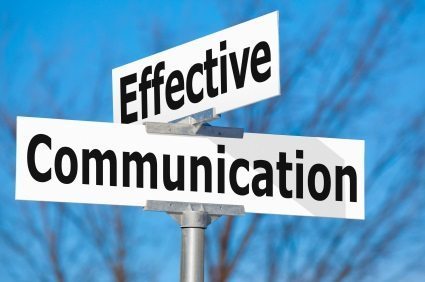 INFINITE CAMPUSyour  communication connection
Please know your Infinite Campus log in information. You should have received your code at registration. Have you forgotten your code? Contact reg help via email.
Please check IC weekly for updates from the office.
All progress reports will be on Infinite campus.
All lunch account information is on IC this year.
Please update your information. If you change your email or phone number, please update in IC. 
This is our emergency notification system. If you have not checked the appropriate box to receive these messages, please do so. Scroll all the way down to the bottom of each page to see the boxes.  
Our school website has links to numerous at home supports, check it out. 
Follow me on Twitter @Shermanerox
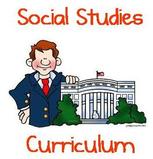 CURRICULUM UPDATESand assessments
MINDUP strategies will be taught in each classroom. Children will learn about how their brain works in order to learn self regulation skills. Room 2 will be a “brain break” room that will be staffed through out the day. 
Social Studies Curriculum has been updated for grades 3,4,5.
STAR benchmark assessments are underway. Theses assessments are used for our school teams to look at the impact of our instruction on learning progressions as measured across the country and in Fairfield. These are not  diagnostic in nature but rather used to assist us in planning.
F & P reading assessments are also happening. These are used to benchmark reading and document growth.
All Kindergarten students have been screened for phonemic awareness so that we can plan for instruction.
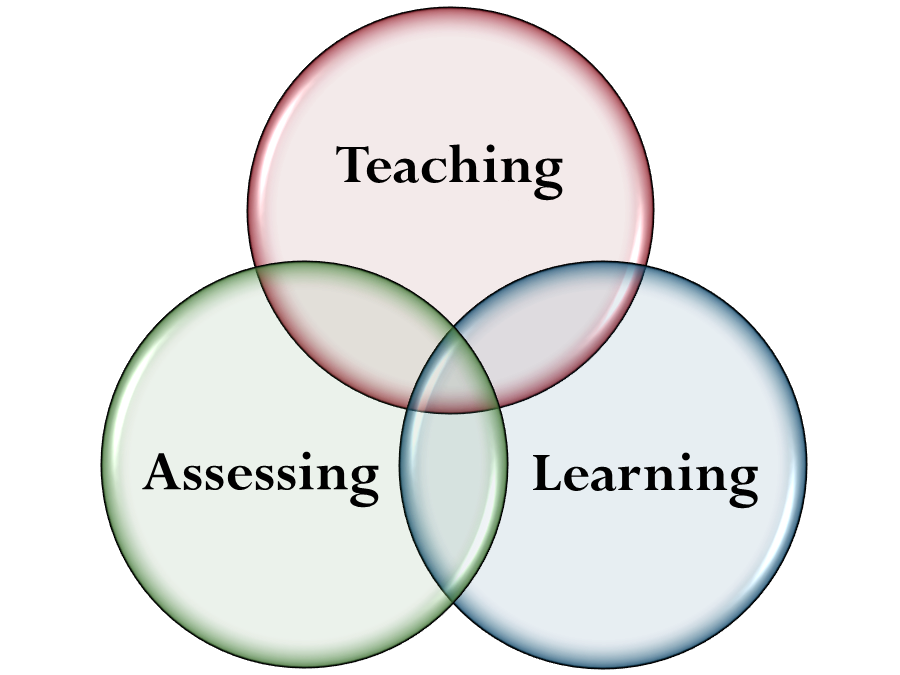 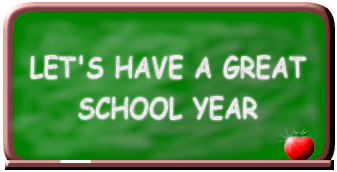